শিক্ষক পরিচিতি
মোঃ শফিকুল ইসলাম 
সহঃ অধ্যাপক  (গণিত) 
নাটোর সিটি কলেজ
নাটোর
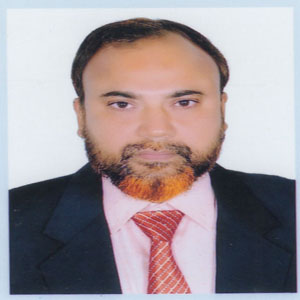 পাঠ পরিচিতি
শ্রেণী – একাদশ 
বিষয়- উচ্চতর গণিত 
সময়- ৪০ মিনিট
ছবিটির দিকে লক্ষ্য কর
পাঠ ঘোষণা
আজকের  পাঠ 
সরল রেখার স্থানাঙ্ক
শিখন ফল
এ অধ্যায়ের পাঠ শেষে যা যা শিখবে - 
 
*   সমতলে কার্তেসীয় ও পোলার স্থানাংক ব্যাখ্যা করতে পারব।
কার্তেসীয় ও পোলার স্থানাংকের মধ্যে সম্পর্ক প্রতিষ্ঠা ও প্রয়োগ   করতে পারবে।  
দুইটি বিন্দুর মধ্যবর্তী দূরত্ব নির্ণয় ও প্রয়োগ করতে পারবে।
কার্তেসীয় ও  পোলার  স্থানাংক  এর  মধ্যে সম্পর্ক
Y
r
y
x
O
X
A
দুইটি বিন্দুর মধ্যবর্তী দূরত্ব নির্ণয়
Y
R
O
X
A
B
সমস্যা ও সমাধান
দলীয় কাজ
মূল্যায়ন
বাড়ির কাজ
ধন্যবাদ